PINTURAS Y
AUTOMOTOR
Calidad Superior
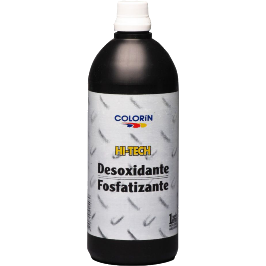 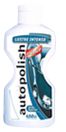 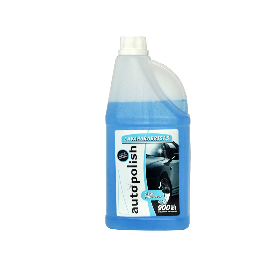 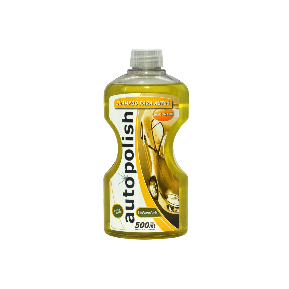 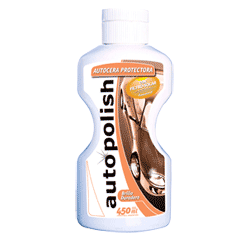 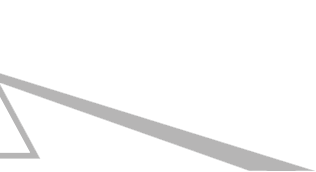 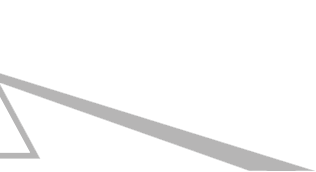 12
COLORIN
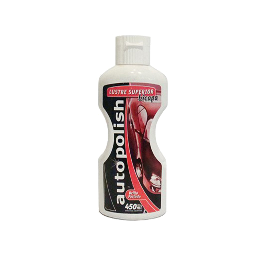 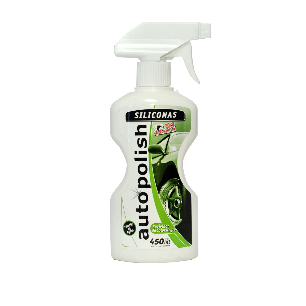 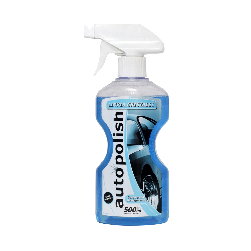 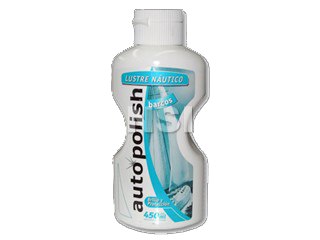 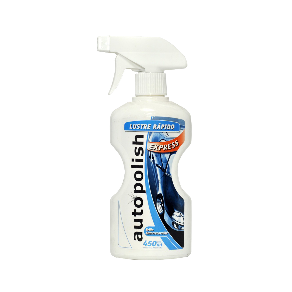 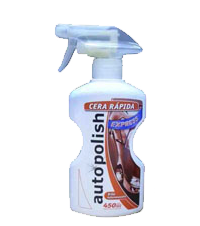 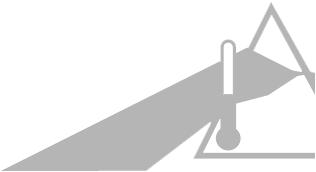 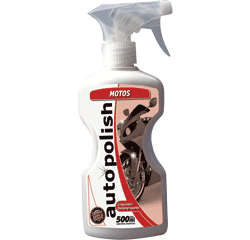 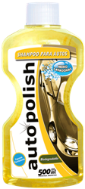 13
Calidad Superior
SHERWIN WILLIAMS
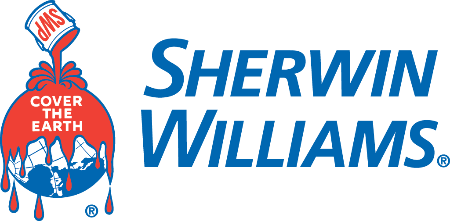 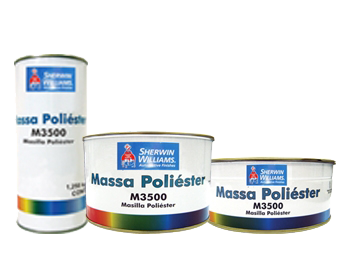 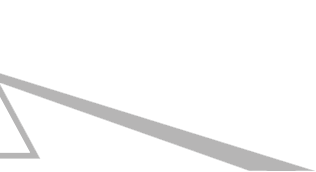 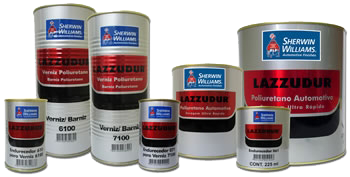 14
SHERWIN WILLIAMS
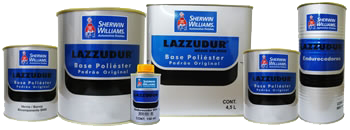 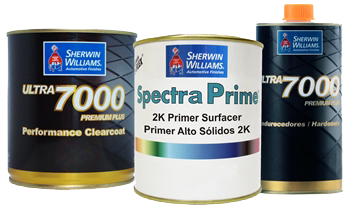 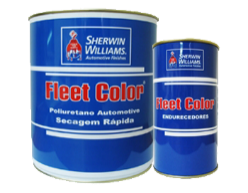 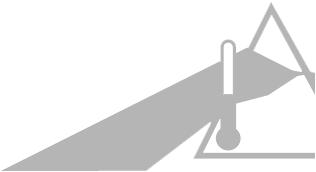 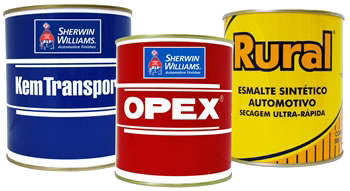 15
Calidad Superior
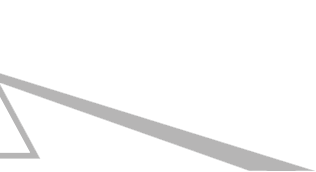 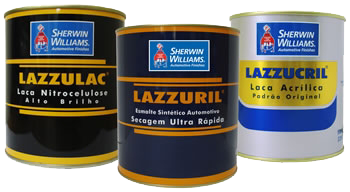 16
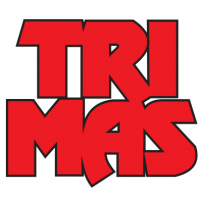 TRIMÁS
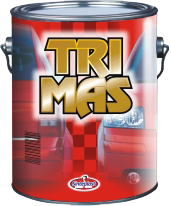 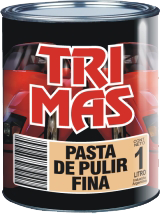 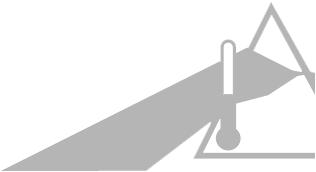 17
Calidad Superior
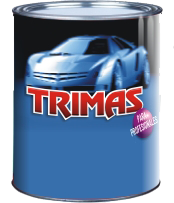 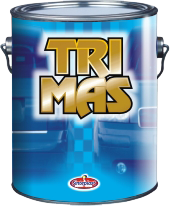 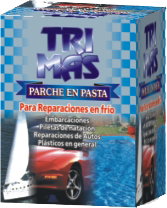 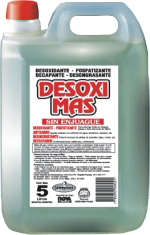 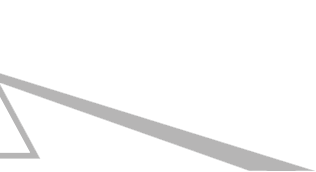 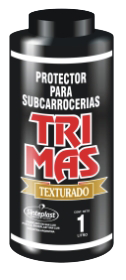 18
TRIMÁS
EUREKA
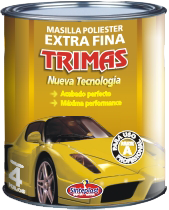 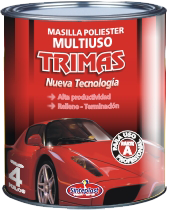 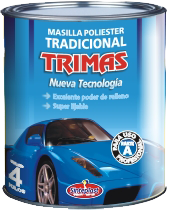 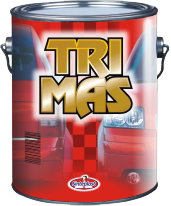 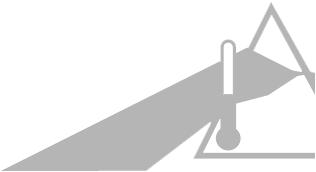 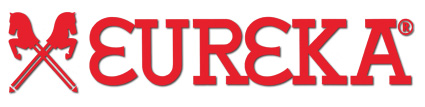 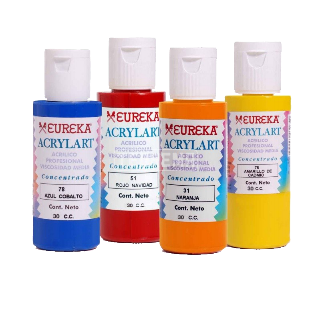 19
Calidad Superior
ZEOCAR
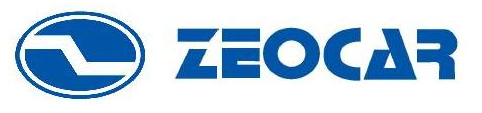 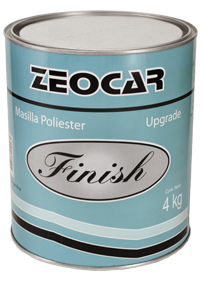 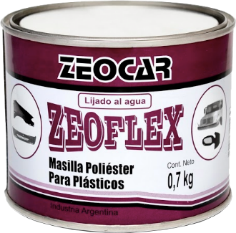 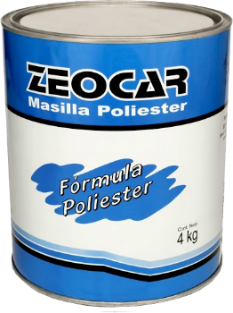 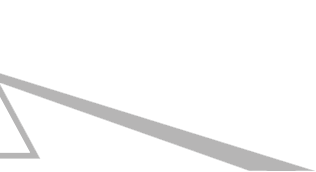 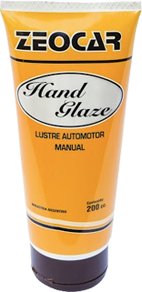 20
Calidad Superior
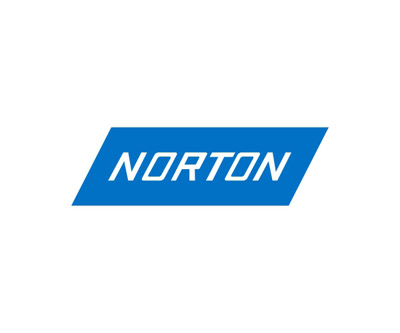 NORTON
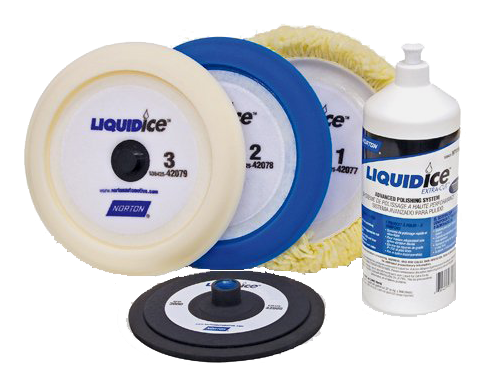 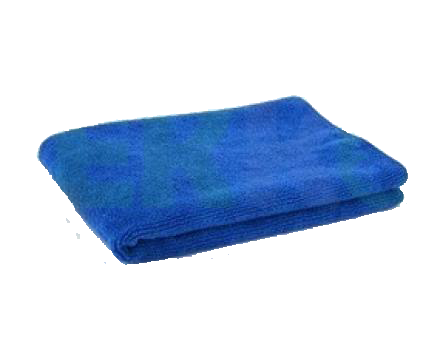 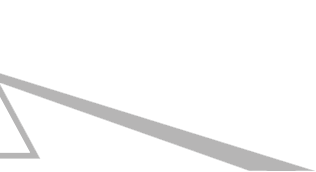 22
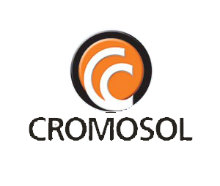 CROMOSOL
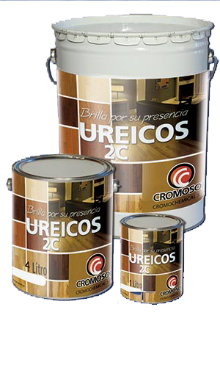 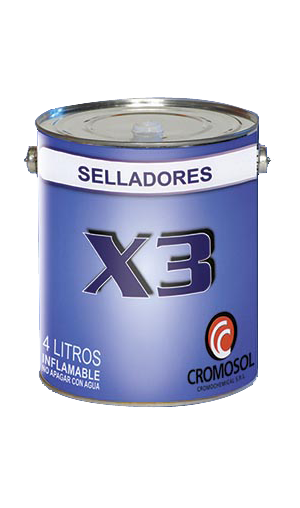 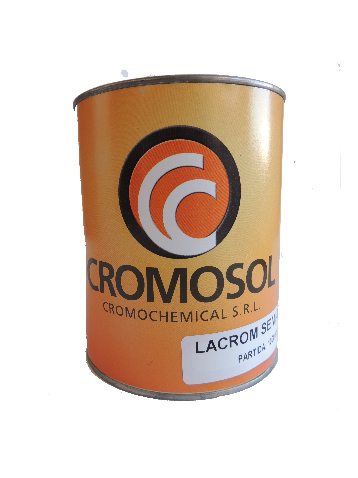 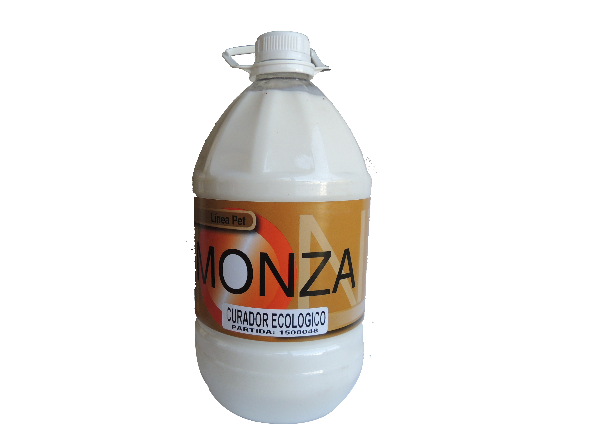 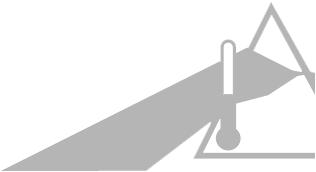 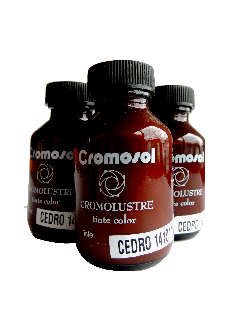 23
Calidad Superior
3M
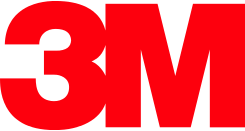 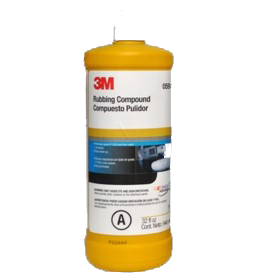 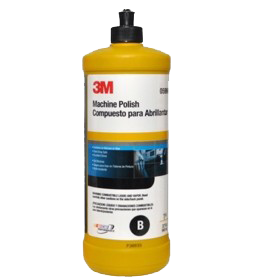 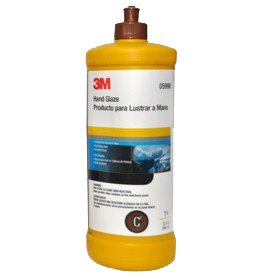 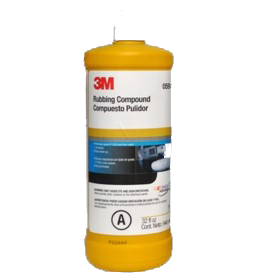 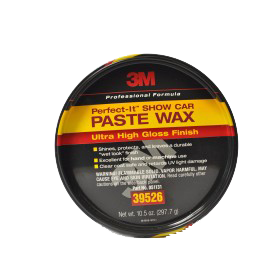 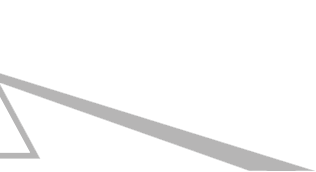 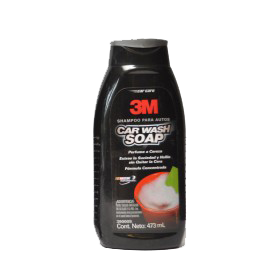 28
3M
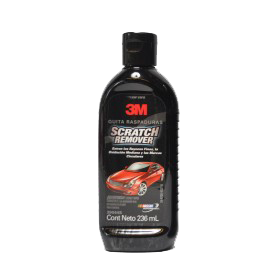 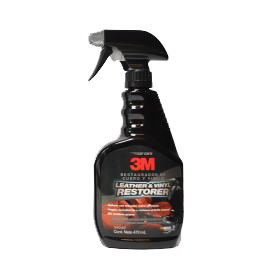 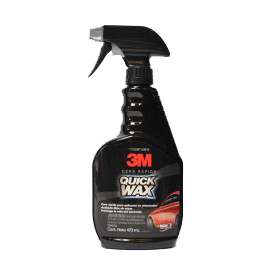 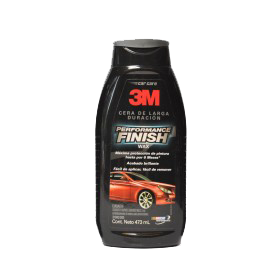 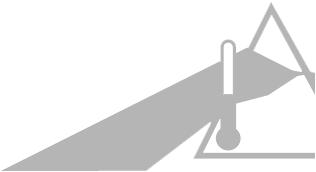 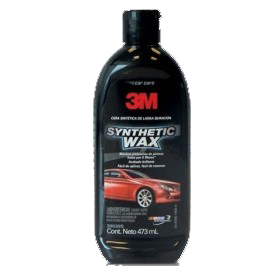 29
Calidad Superior
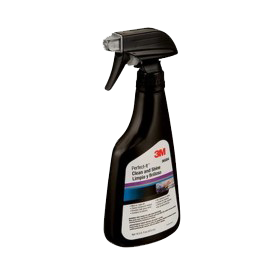 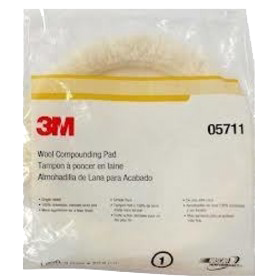 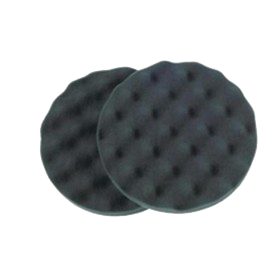 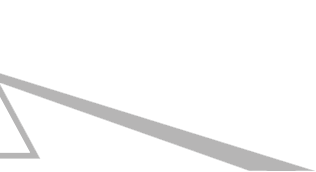 30
CETOL
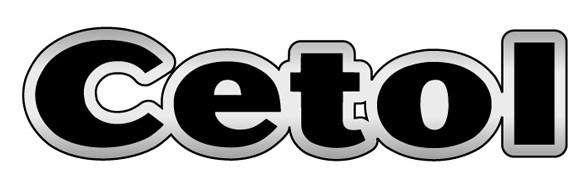 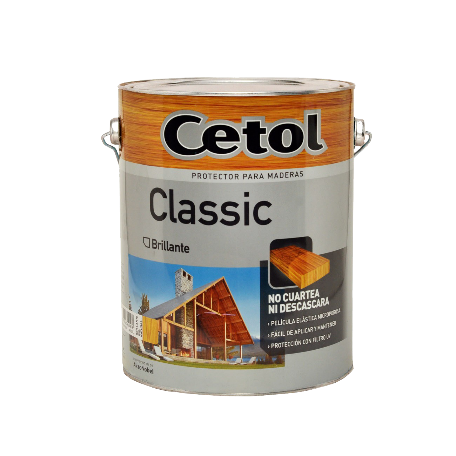 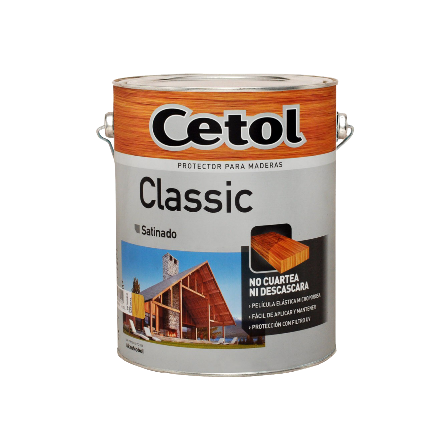 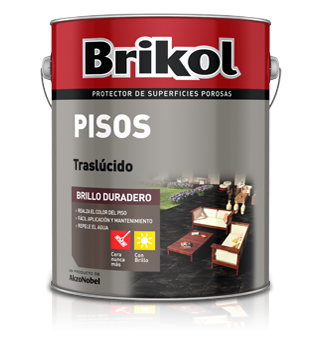 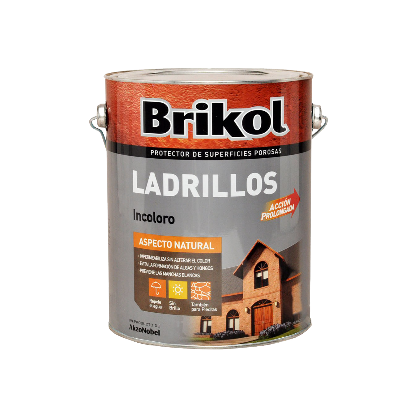 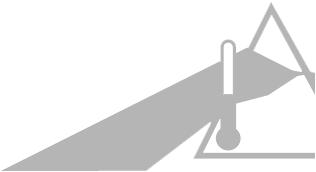 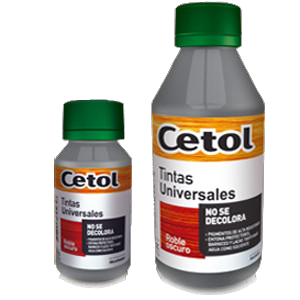 31
Calidad Superior
MEGAFLEX
VITELAST
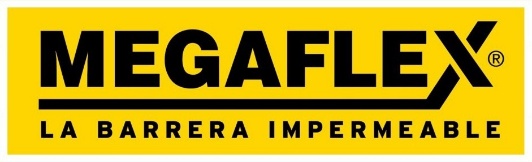 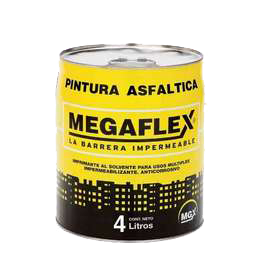 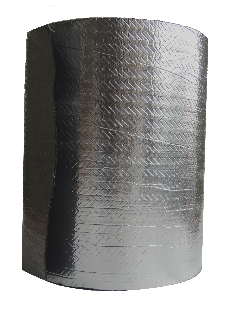 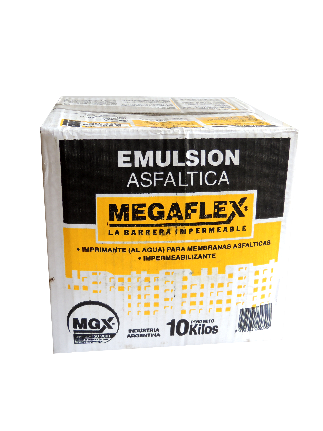 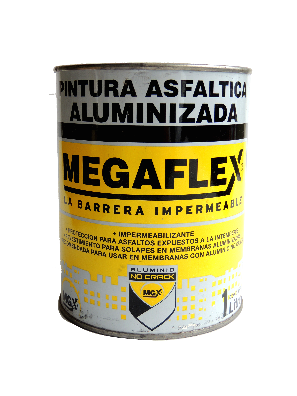 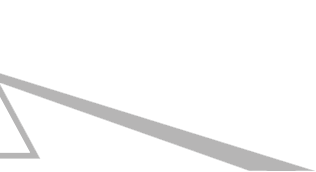 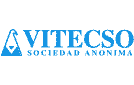 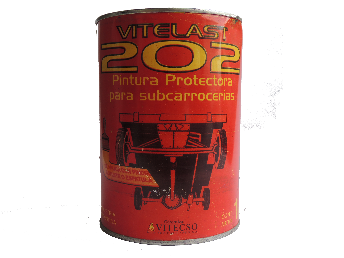 32
AEROSOLES 
SECADO RÁPIDO
Calidad Superior
TERSUAVE
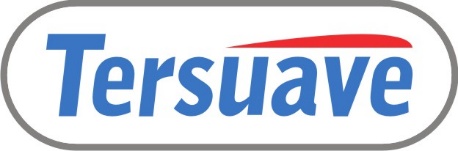 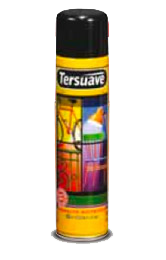 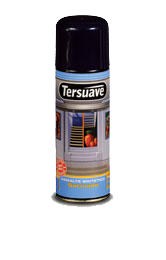 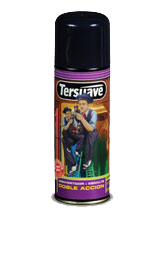 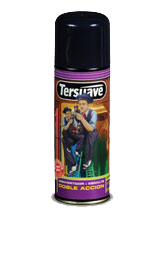 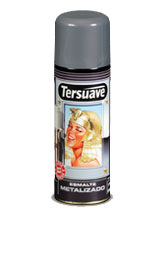 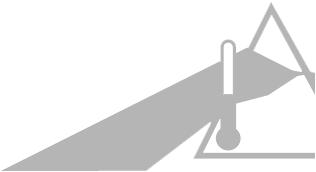 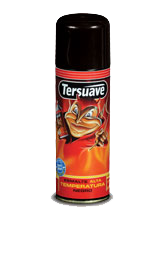 35
Calidad Superior
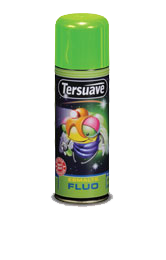 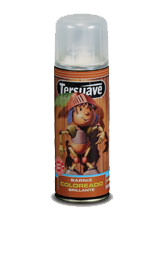 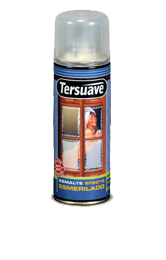 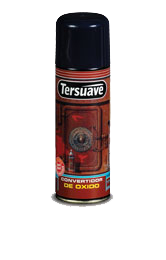 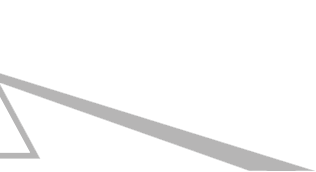 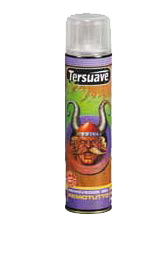 36
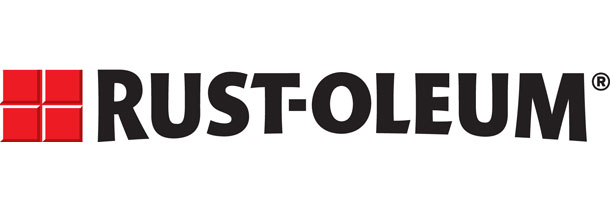 RUST OLEUM
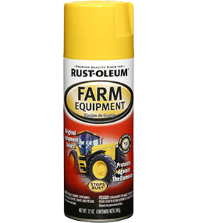 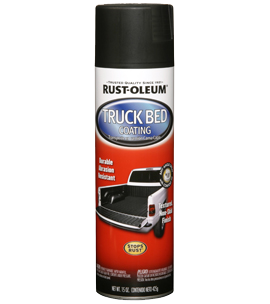 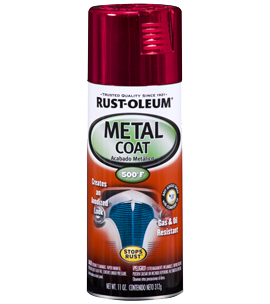 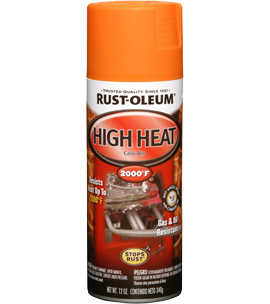 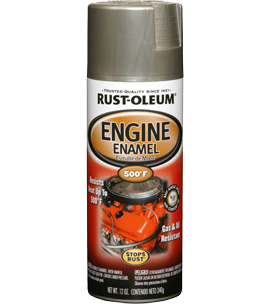 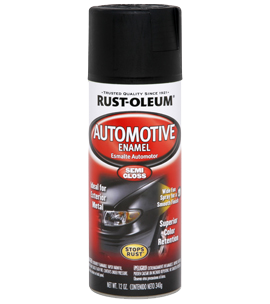 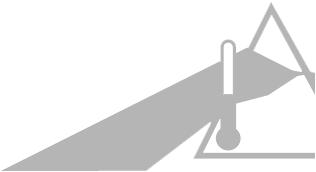 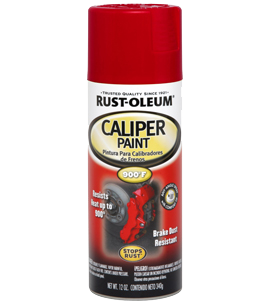 37
Calidad Superior
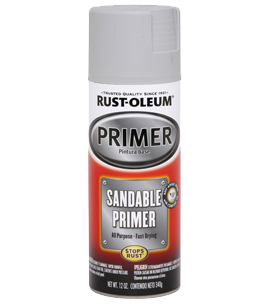 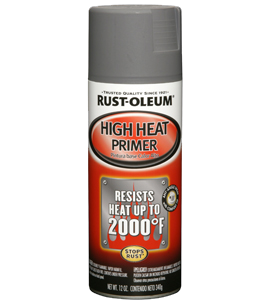 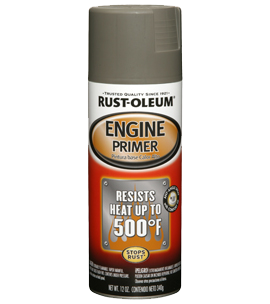 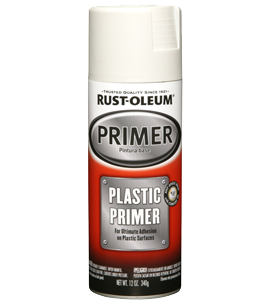 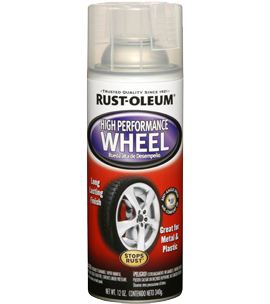 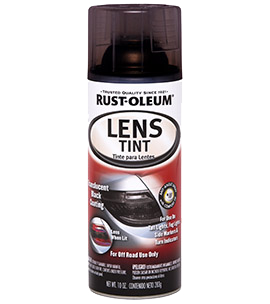 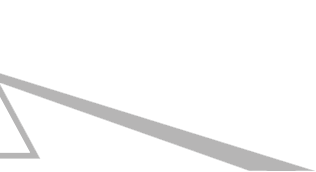 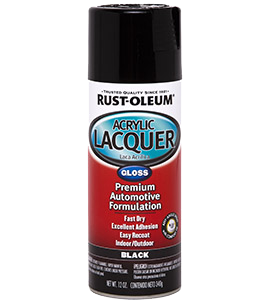 38
RUST OLEUM
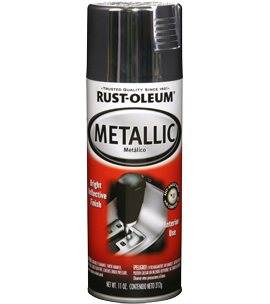 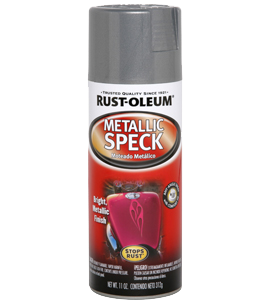 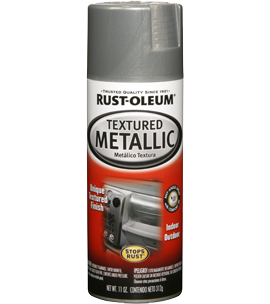 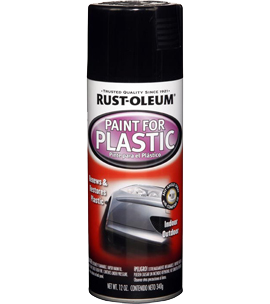 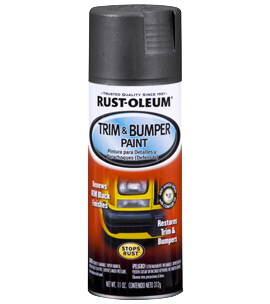 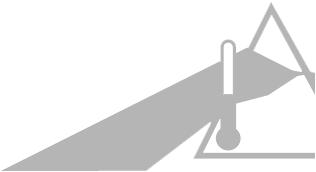 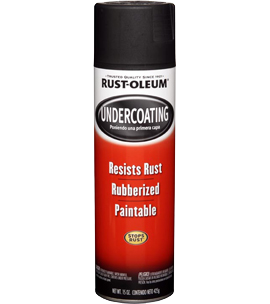 39
Calidad Superior
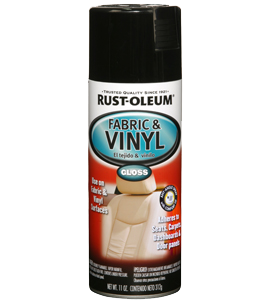 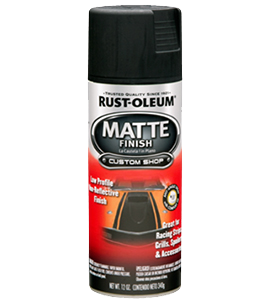 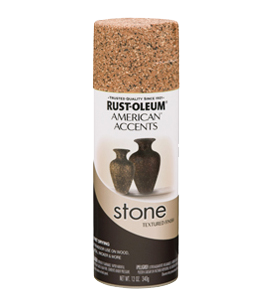 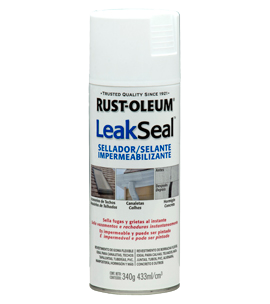 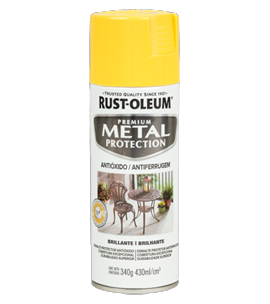 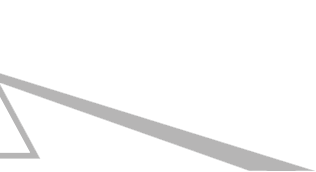 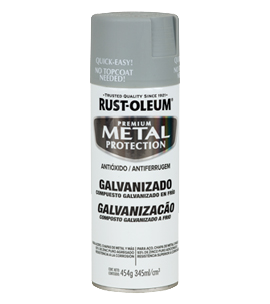 40
RUST OLEUM
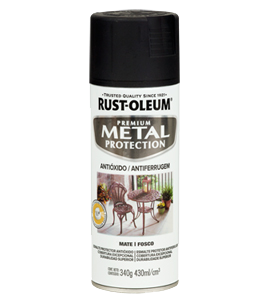 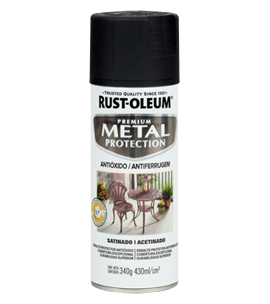 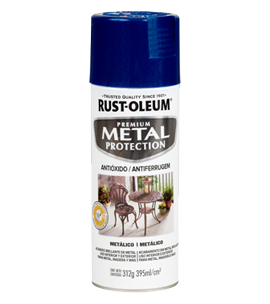 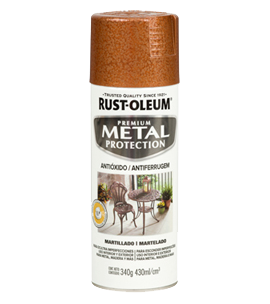 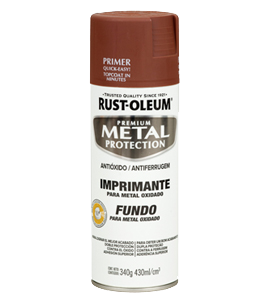 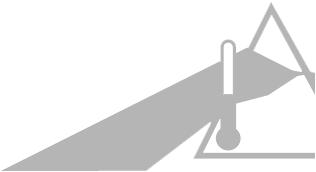 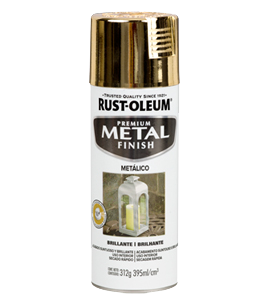 41
Calidad Superior
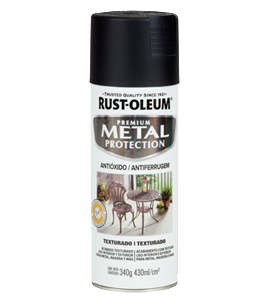 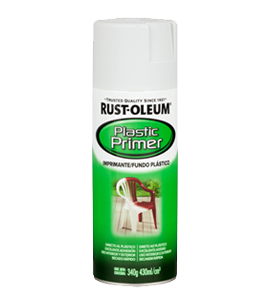 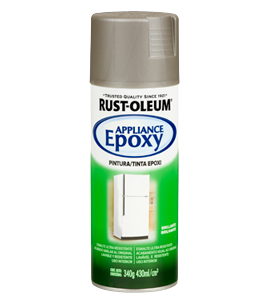 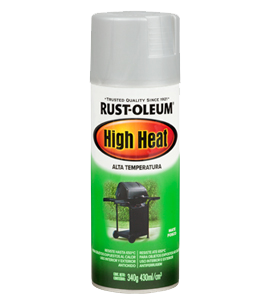 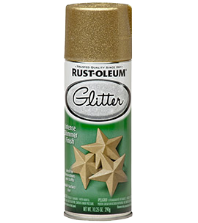 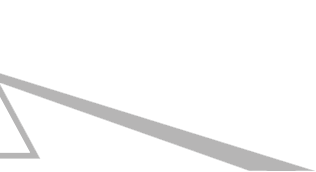 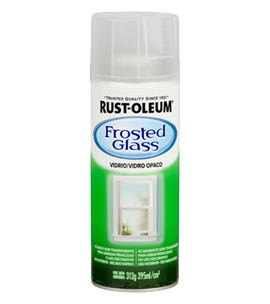 42
RUST OLEUM
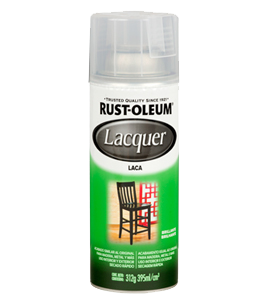 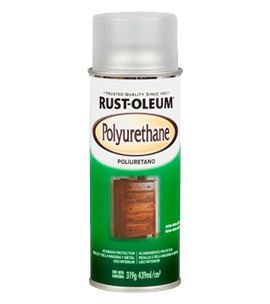 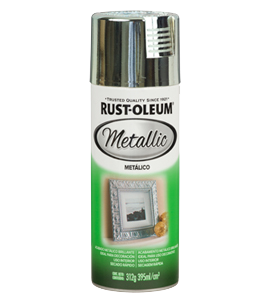 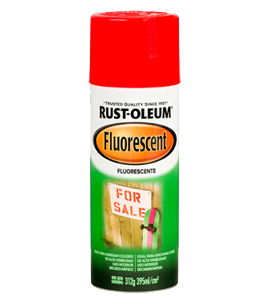 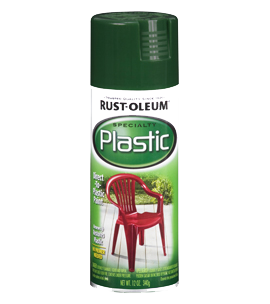 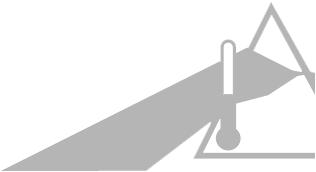 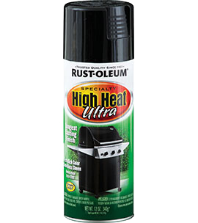 43
Calidad Superior
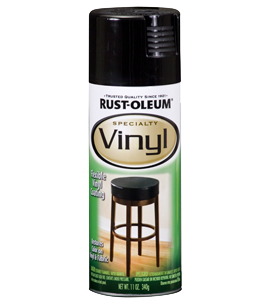 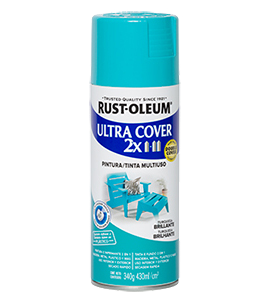 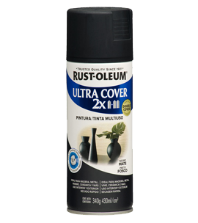 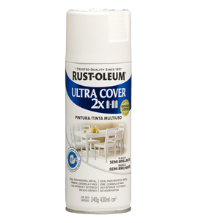 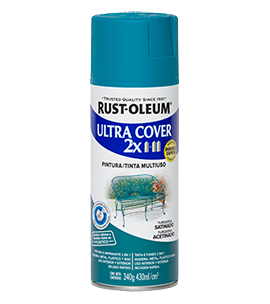 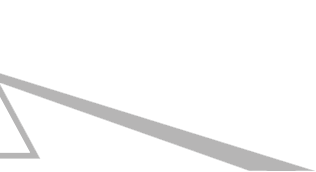 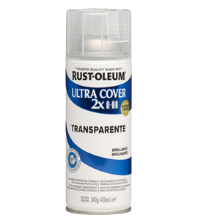 44
CINTAS Y
PEGAMENTOS
Calidad Superior
Calidad Superior
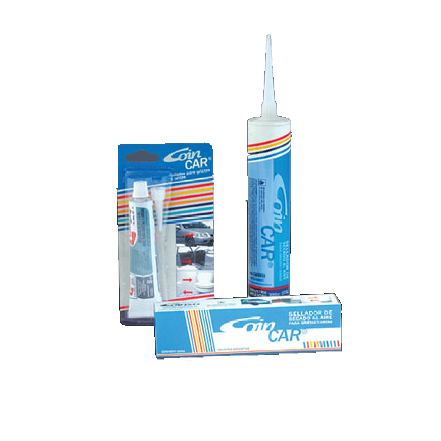 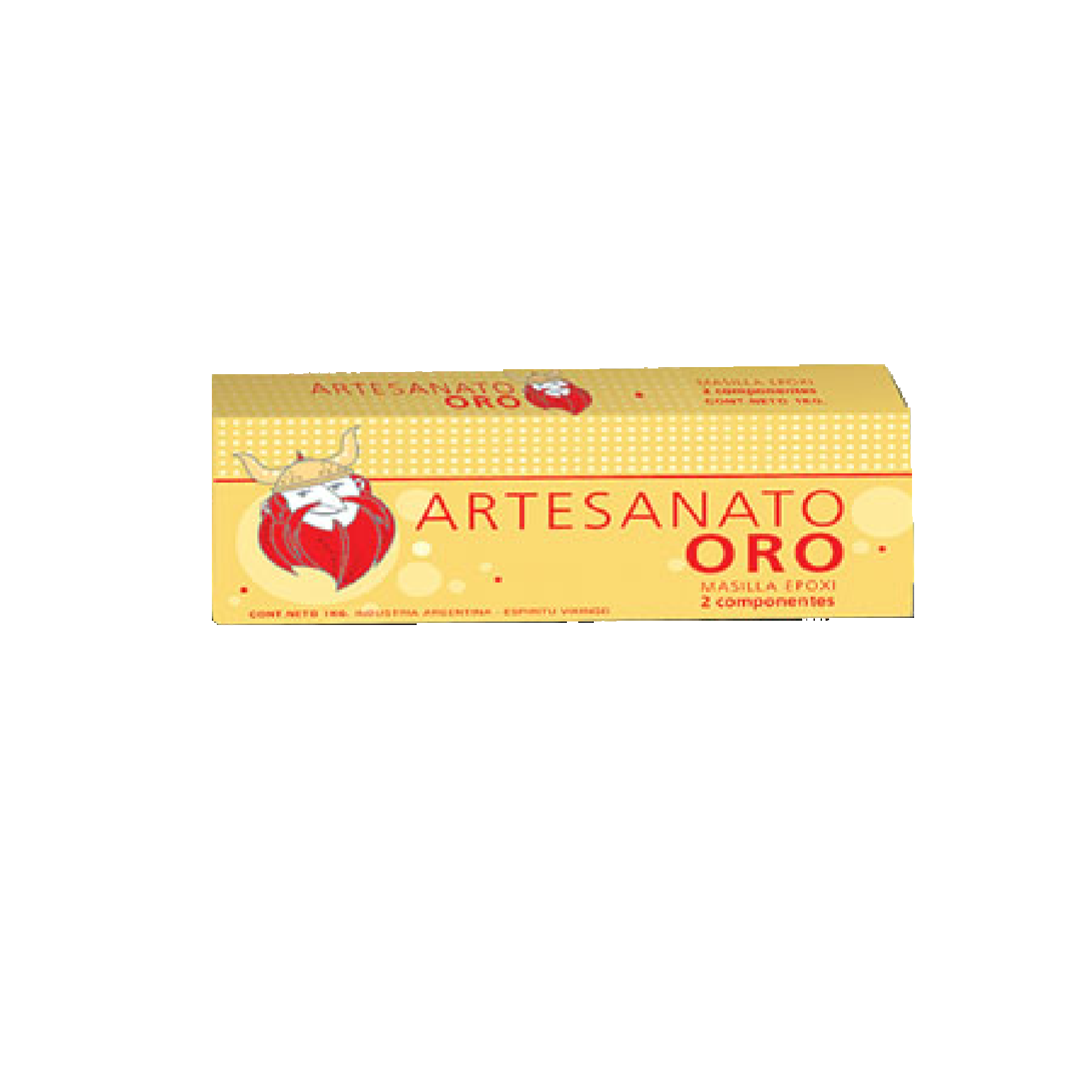 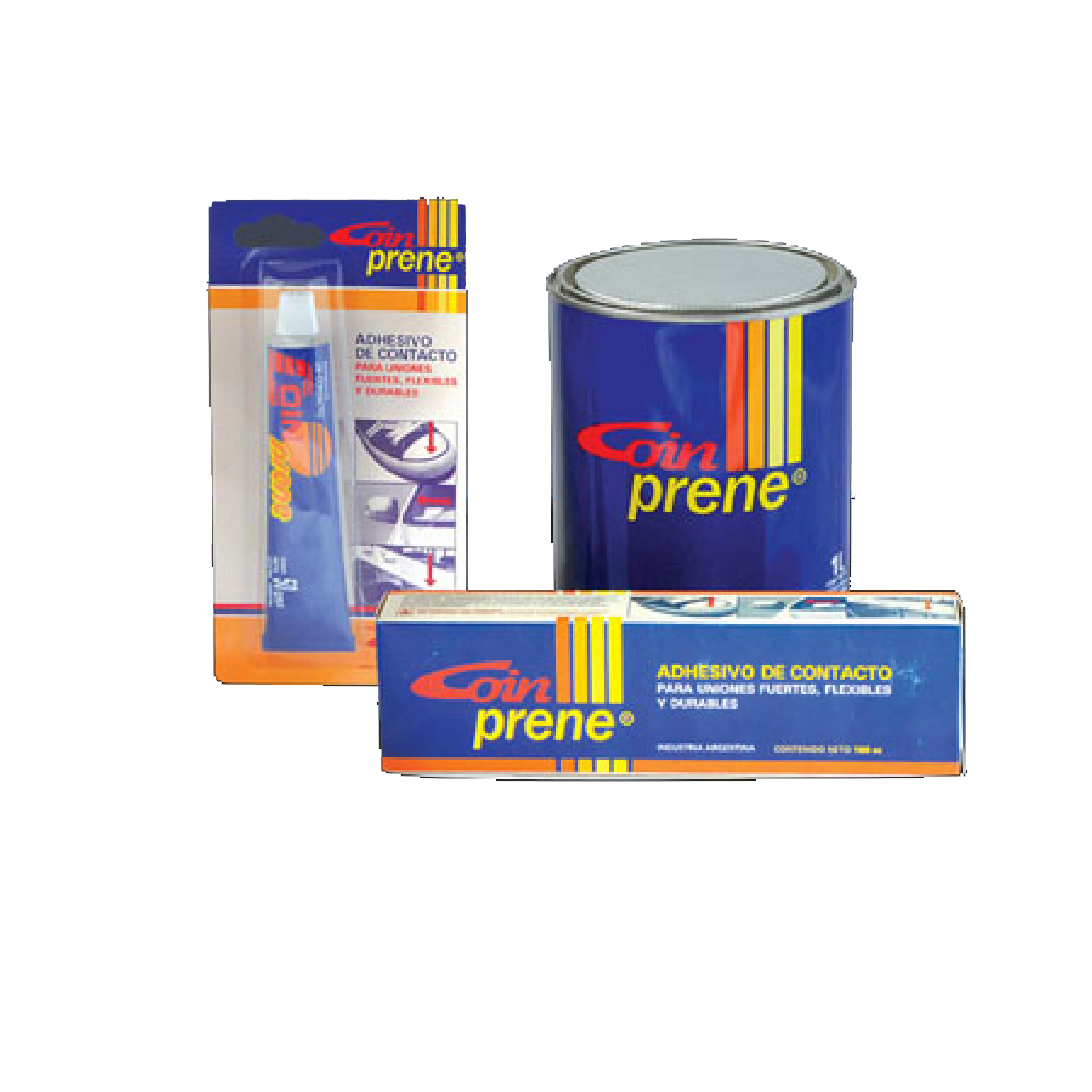 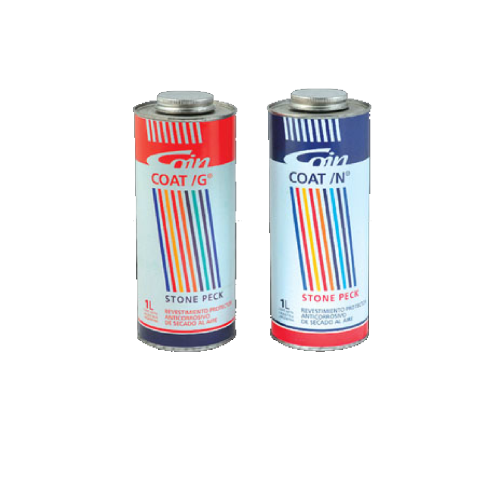 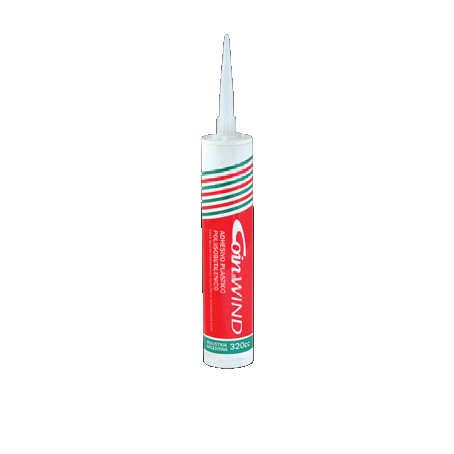 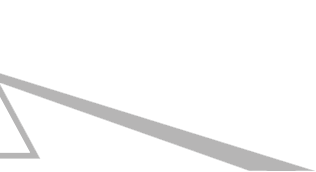 46
COINSA
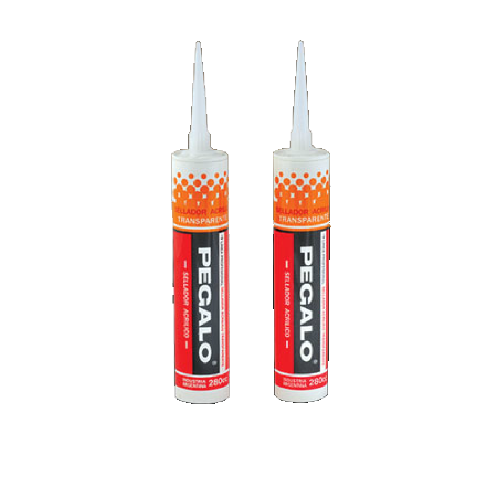 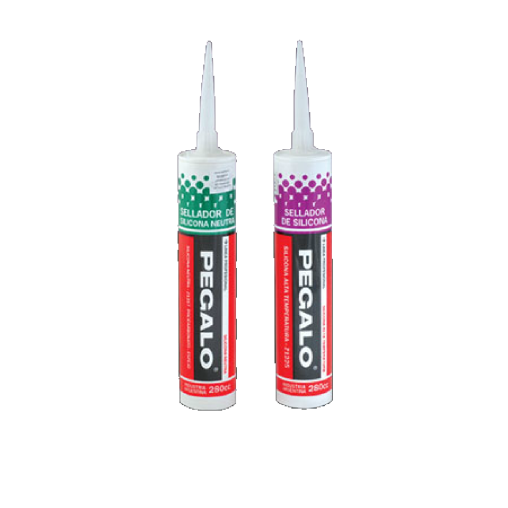 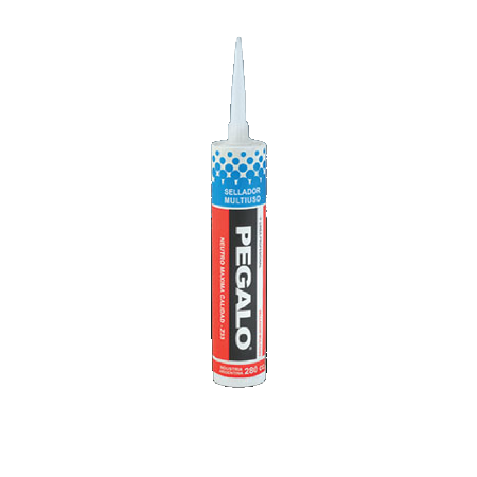 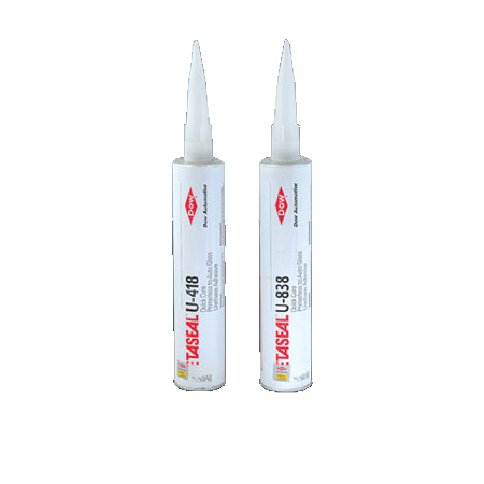 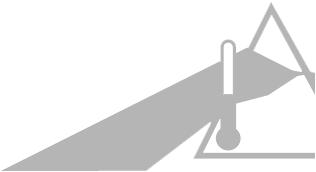 47
Calidad Superior
AKAPOL
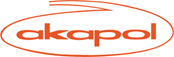 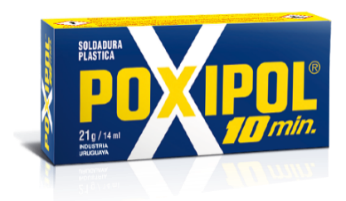 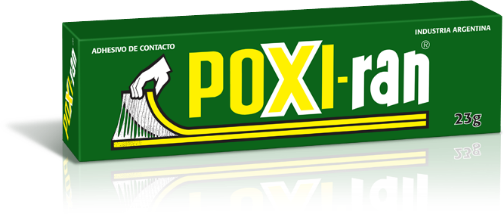 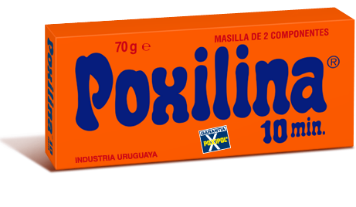 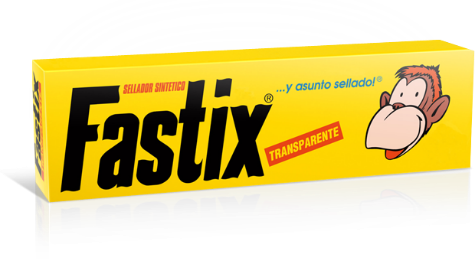 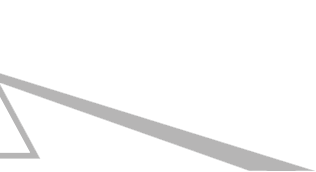 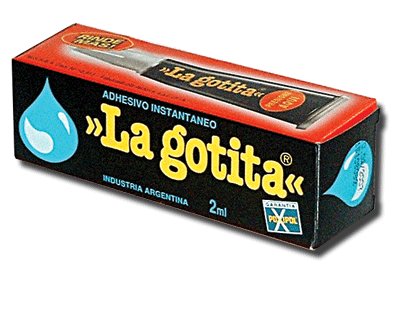 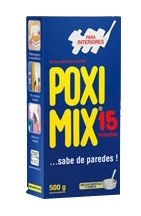 48
Calidad Superior
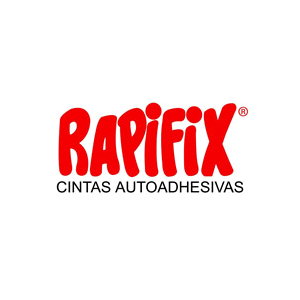 RAPIFIX
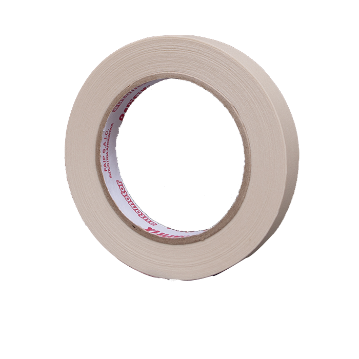 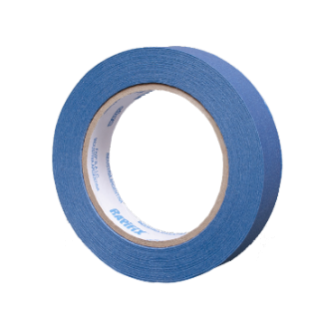 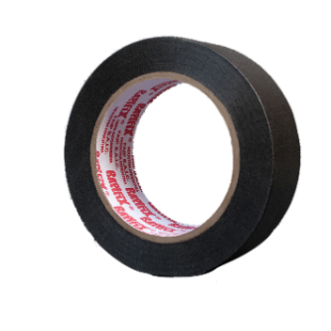 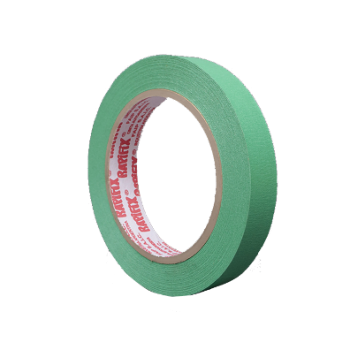 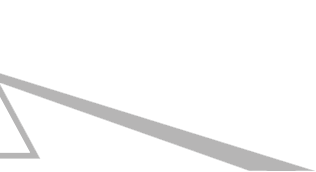 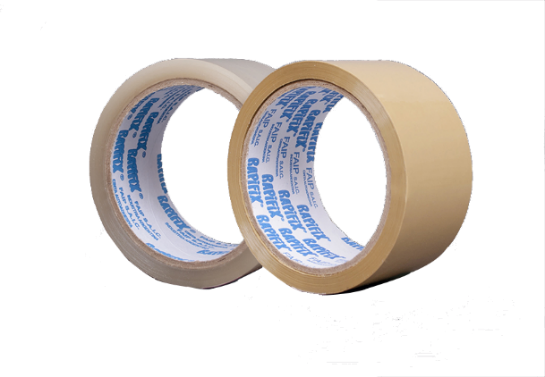 50
PINCELES, RODILLOS, ESPÁTULAS Y ACCESORIOS
Calidad Superior
PINCELES
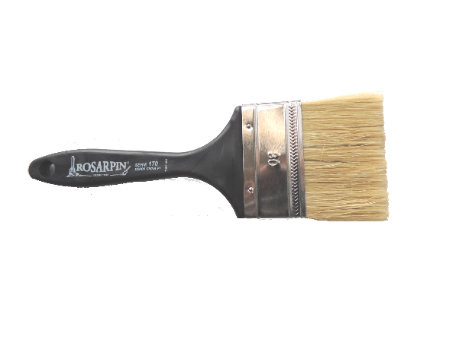 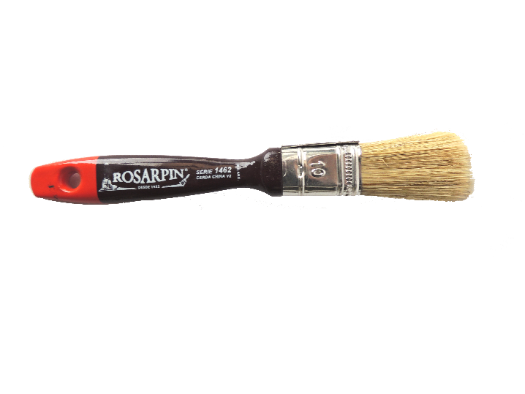 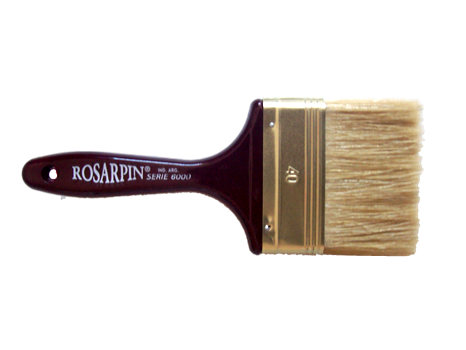 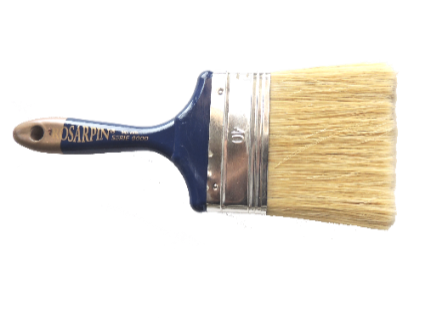 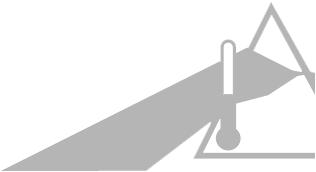 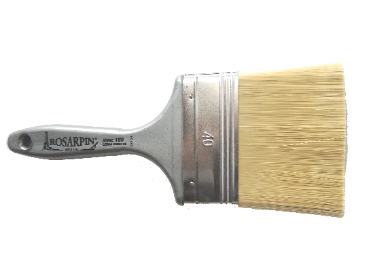 55
Calidad Superior
PINAS
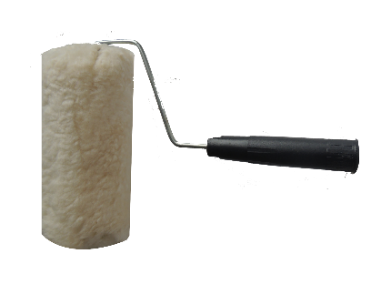 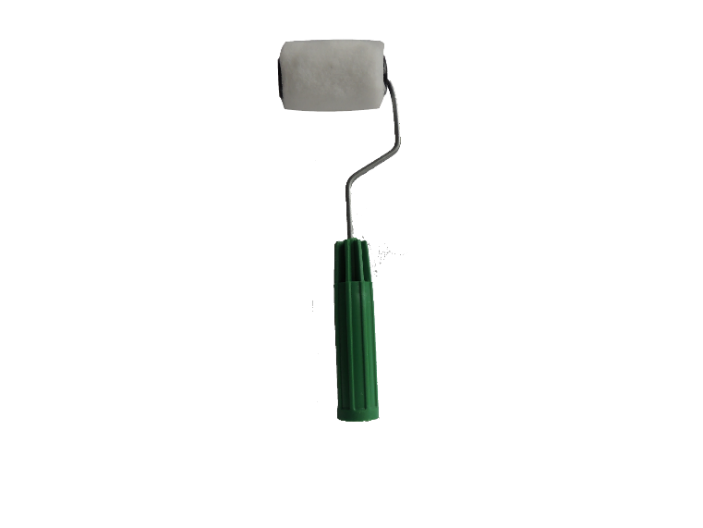 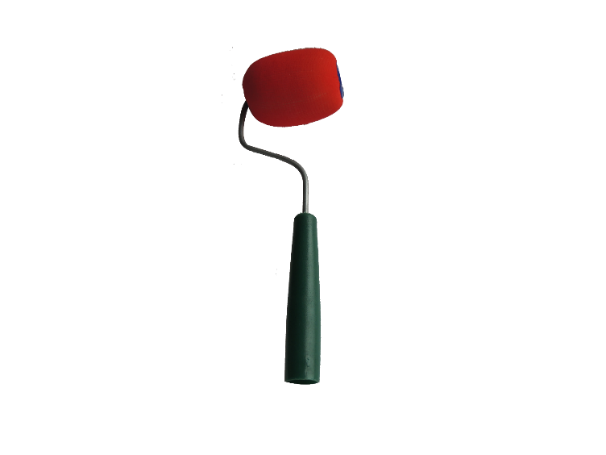 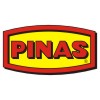 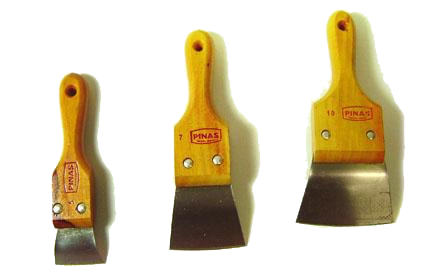 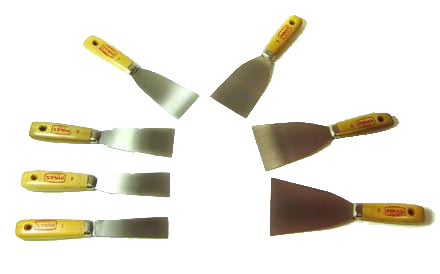 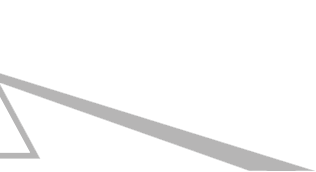 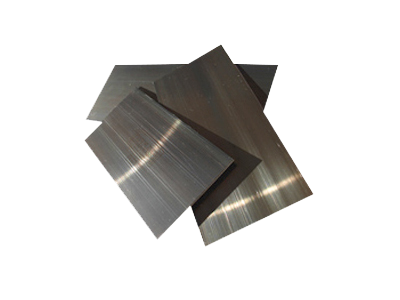 58
HERRAMIENTAS
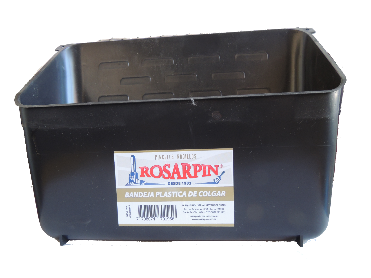 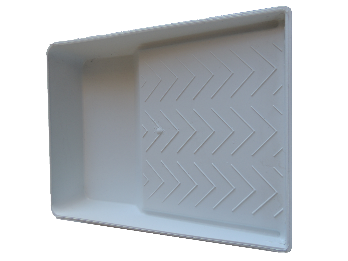 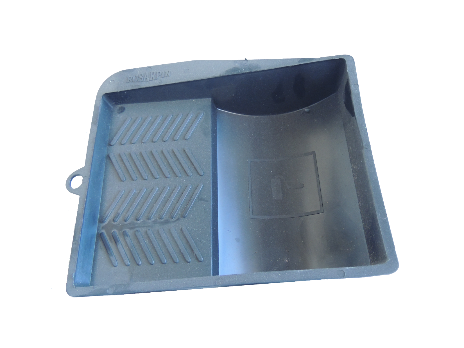 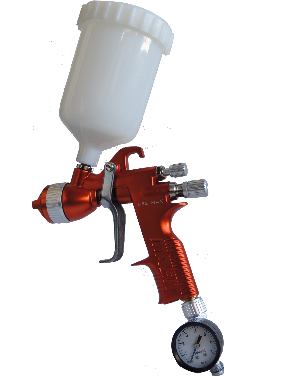 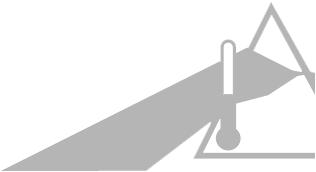 59
DISCOS Y LIJAS
Calidad Superior
DISCOS
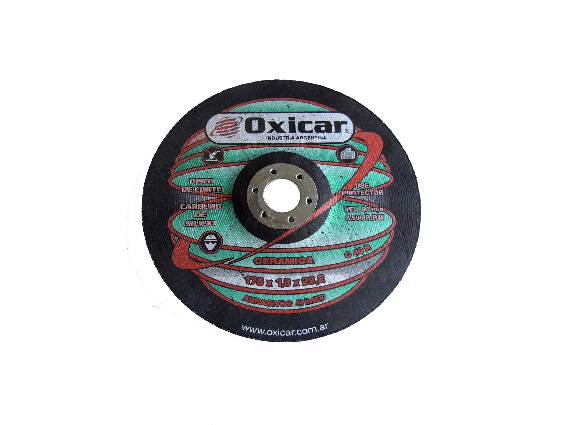 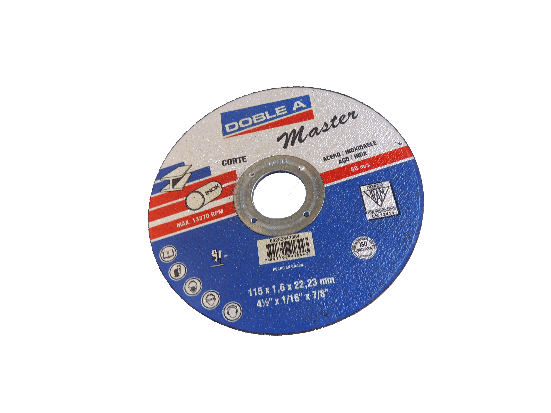 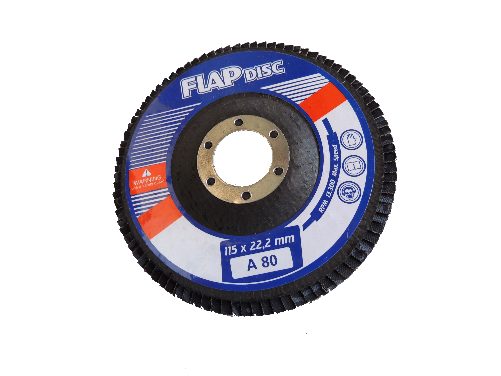 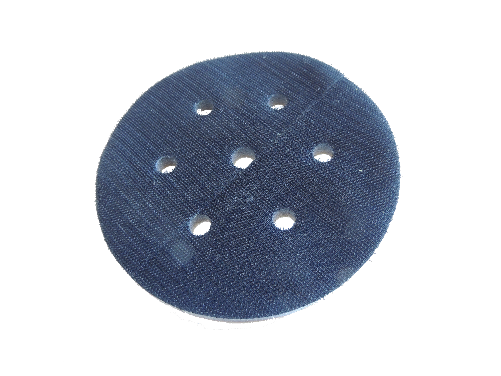 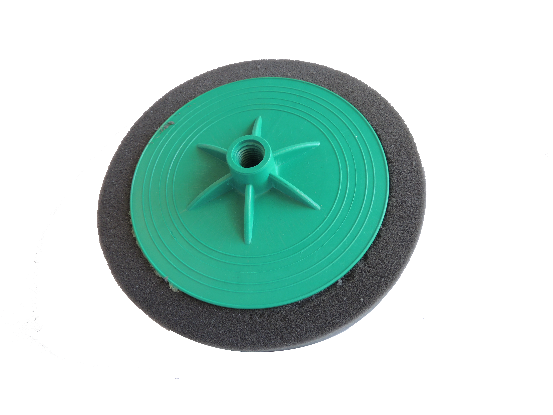 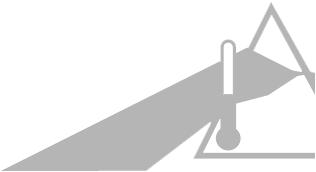 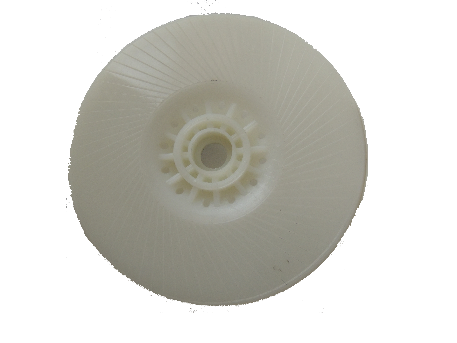 61
Calidad Superior
LIJAS
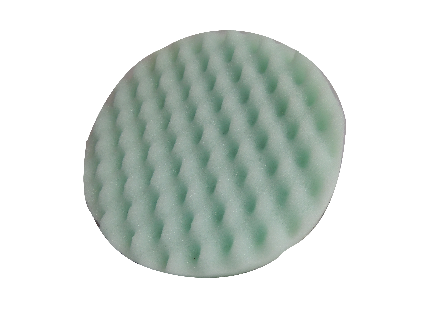 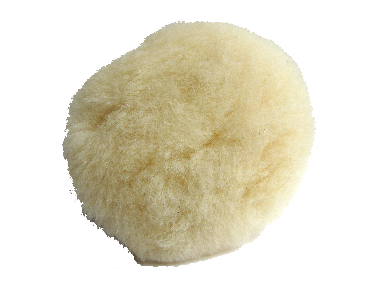 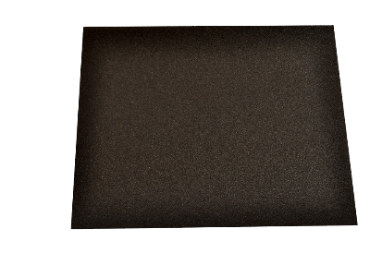 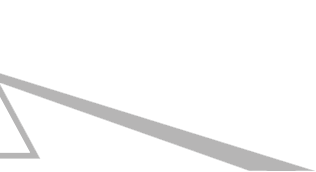 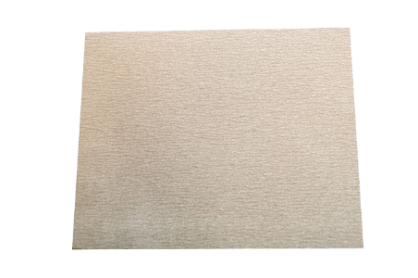 62
LIJAS
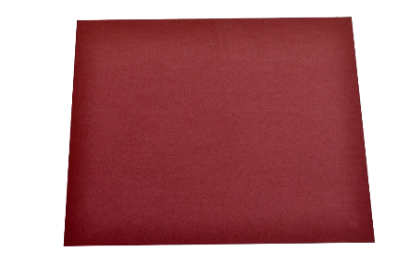 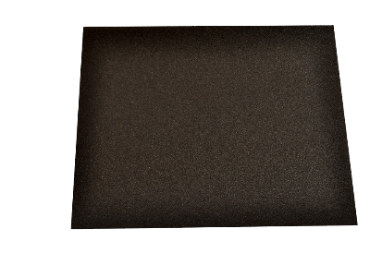 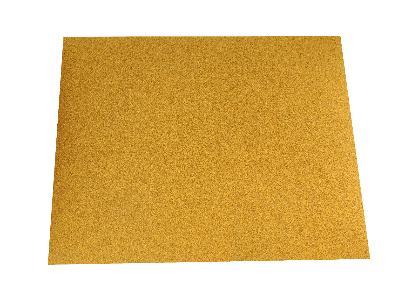 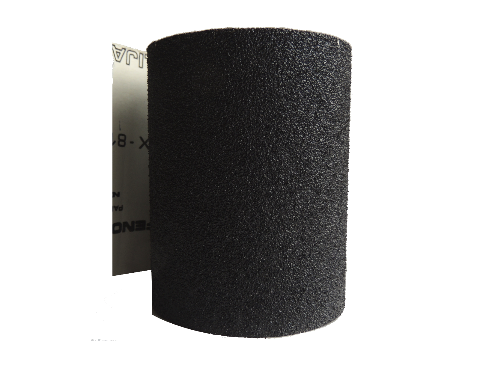 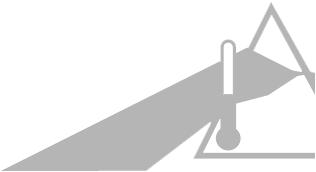 63
Calidad Superior
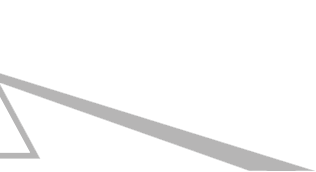 64
SEGURIDAD Y DILUYENTES
Calidad Superior
SEGURIDAD
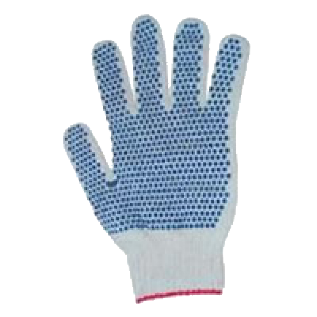 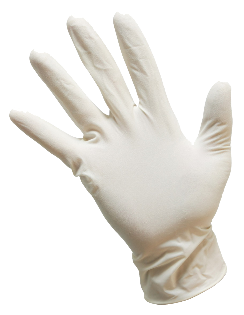 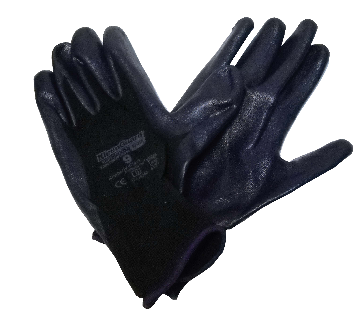 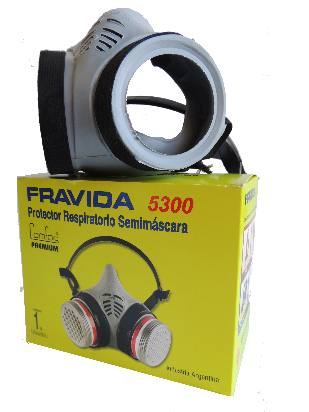 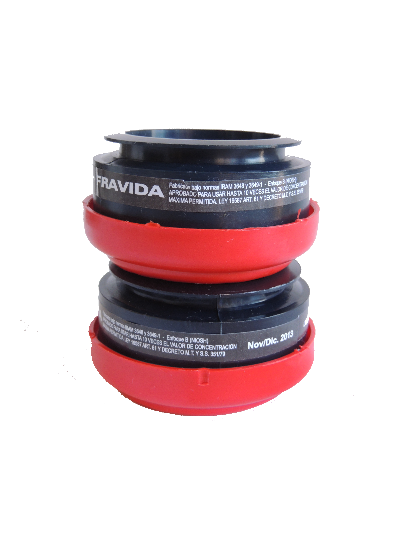 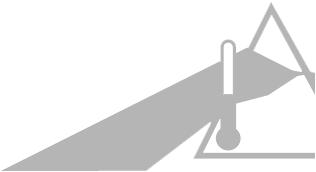 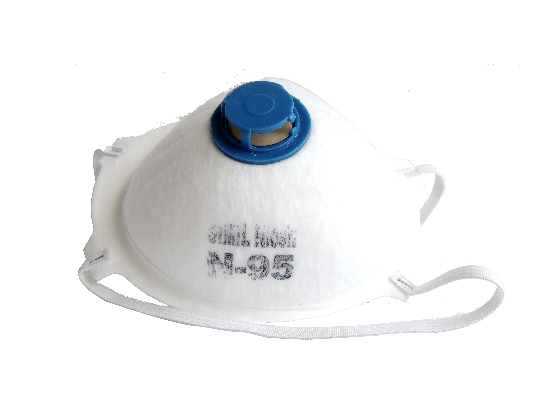 65
Calidad Superior
DILUYENTES
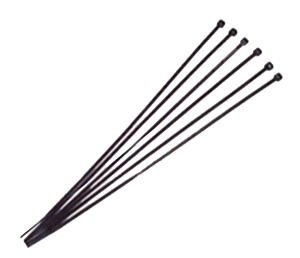 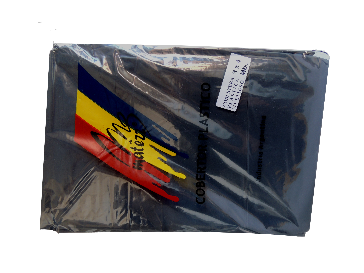 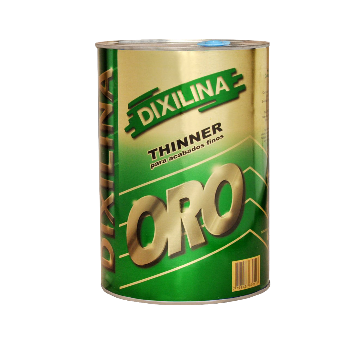 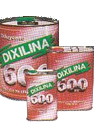 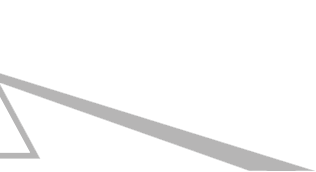 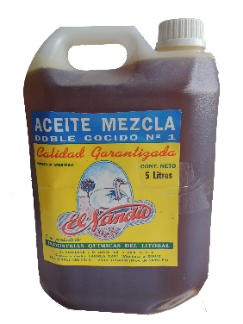 66
DILUYENTES
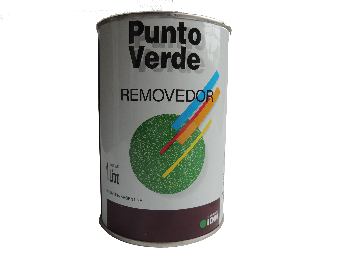 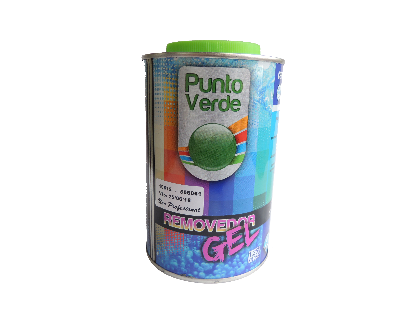 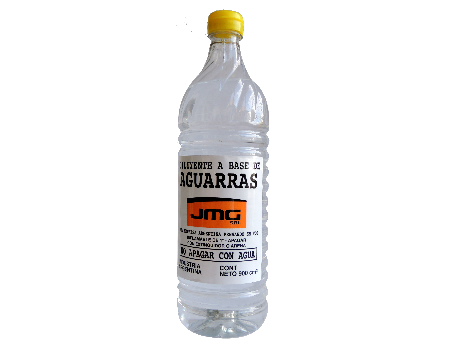 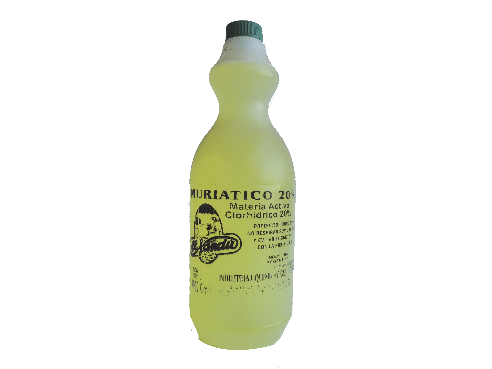 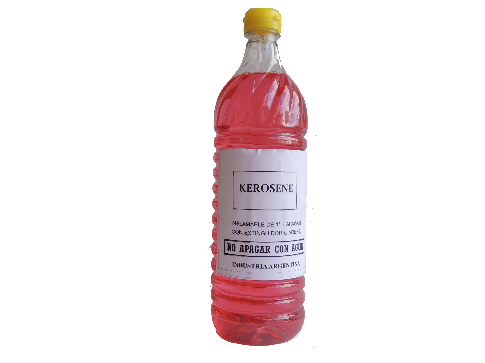 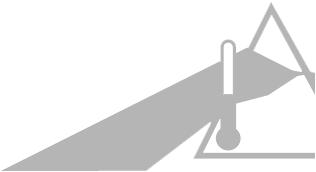 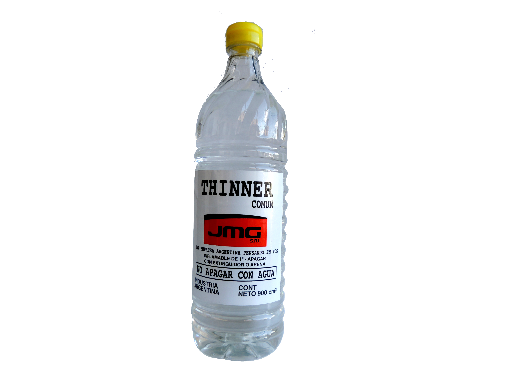 67
REPARACIONES, LIMPIEZA Y AROMATIZANTES
Calidad Superior
REPARACIONES
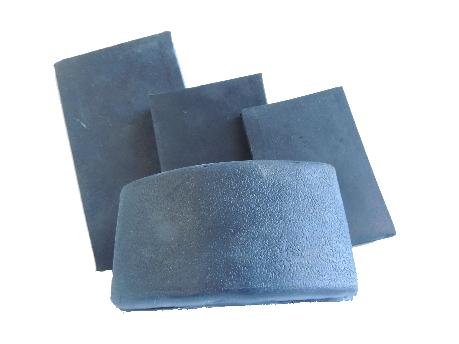 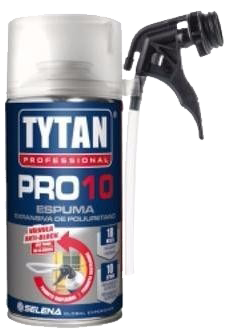 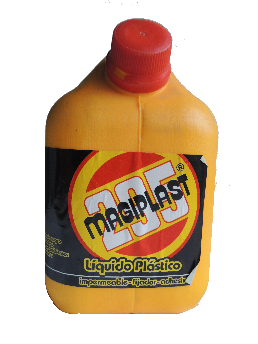 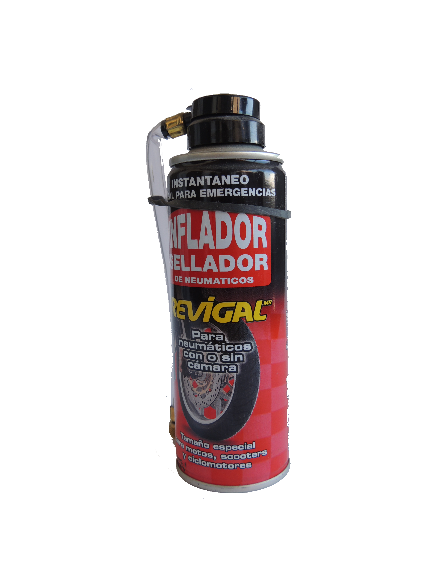 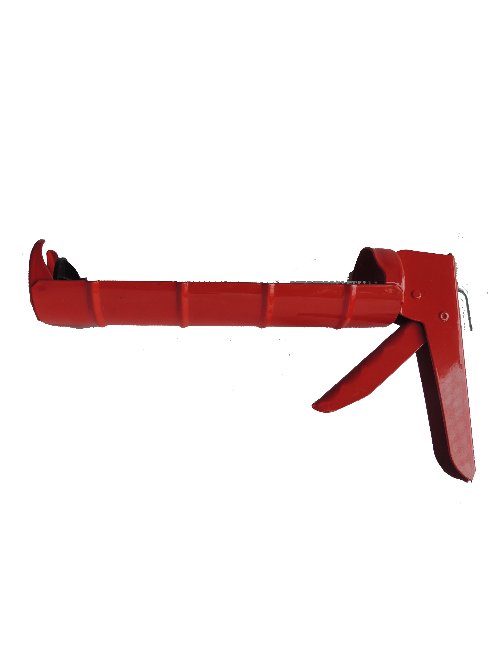 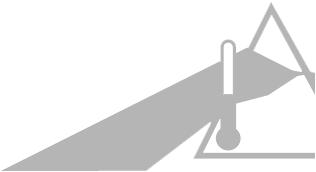 69
Calidad Superior
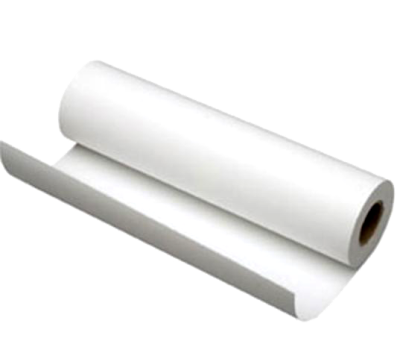 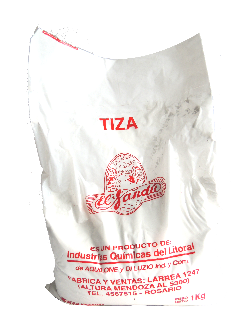 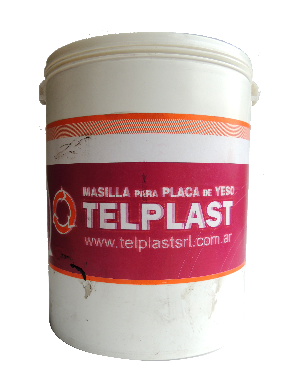 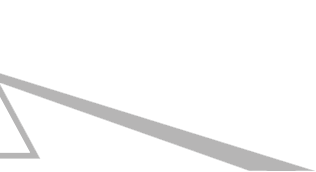 70
LIMPIEZA
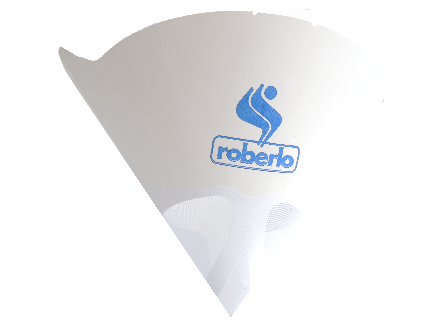 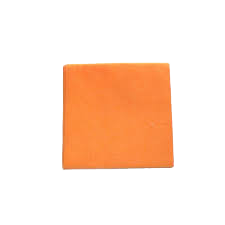 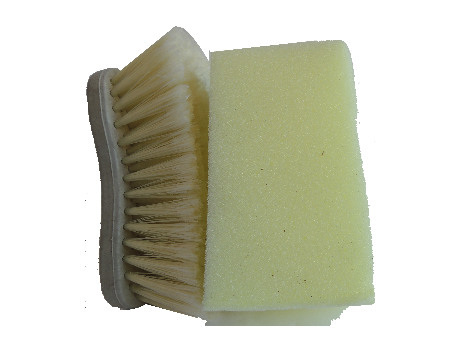 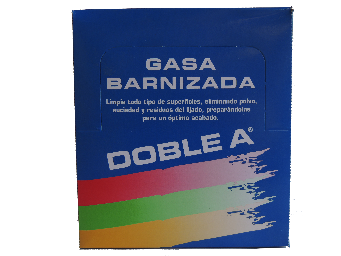 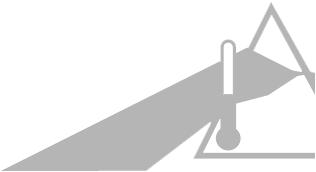 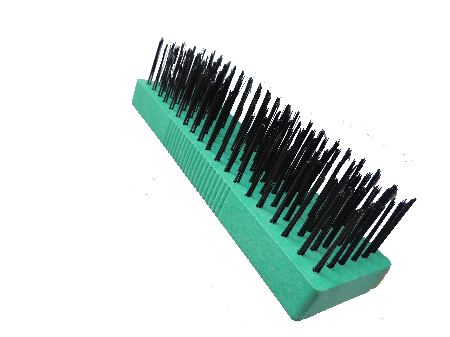 71
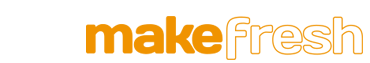 MAKE FRESH
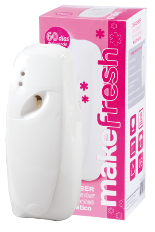 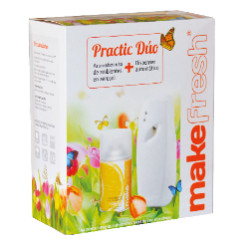 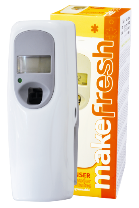 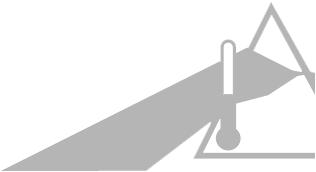 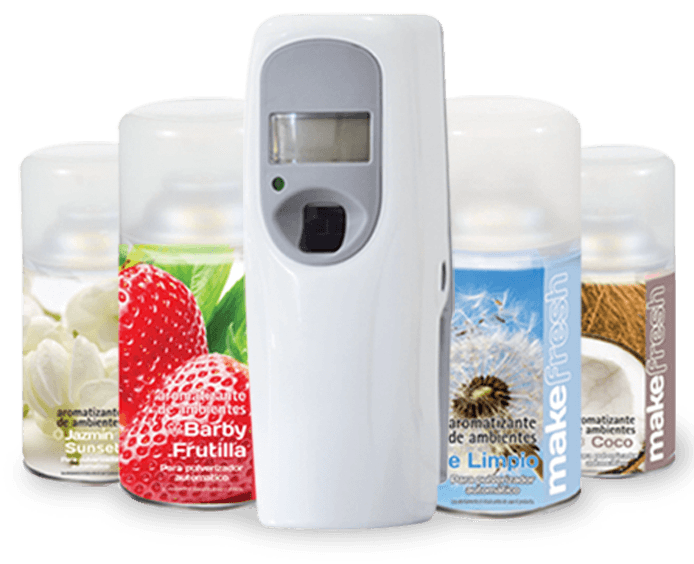 73
CONSULTAR POR OTROS PRODUCTOS QUE NO SE ENCUENTREN EN EL CATÁLOGO